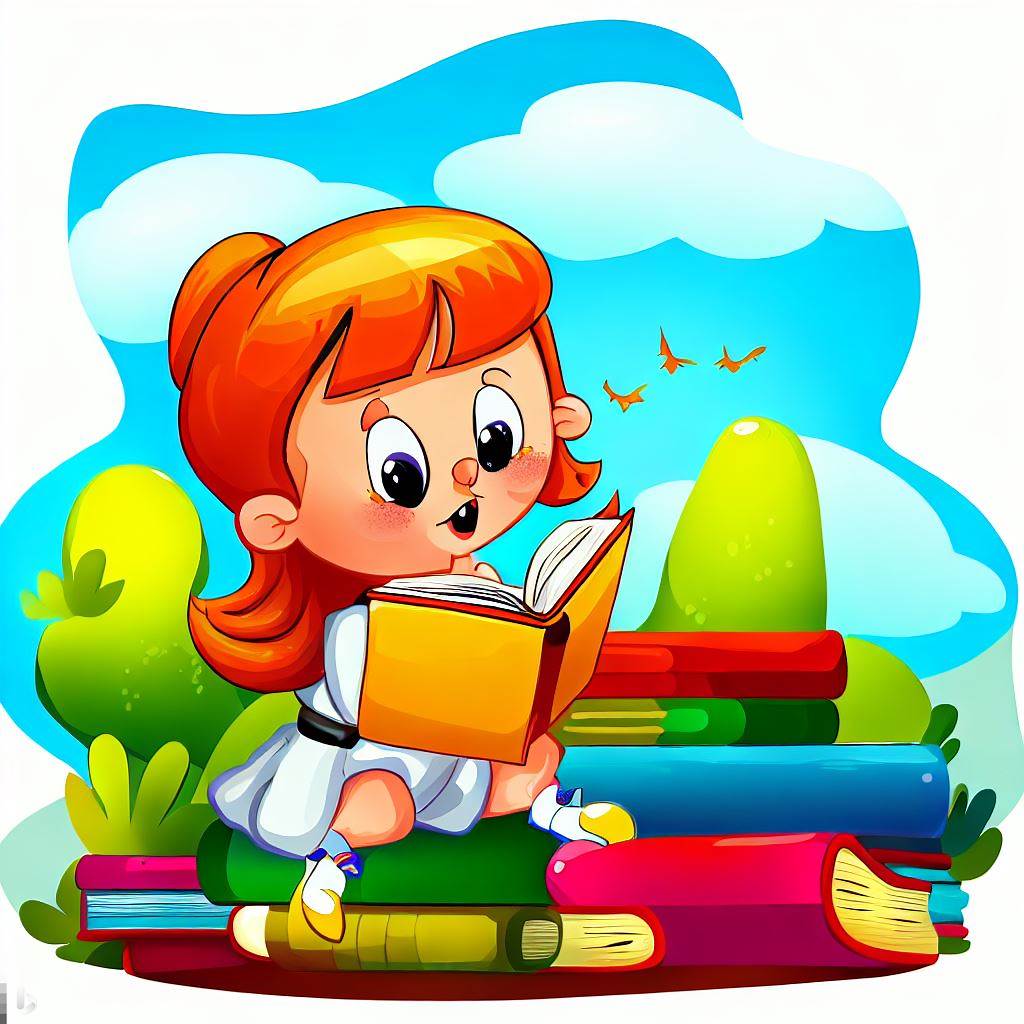 Навчання грамоти
Письмо
Букварний період
Письмо вивчених букв 
(після р т)
Налаштування на урок
Які твої очікування від уроку?
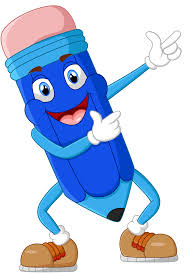 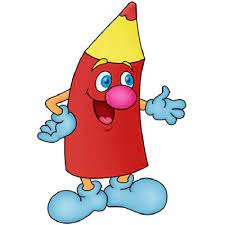 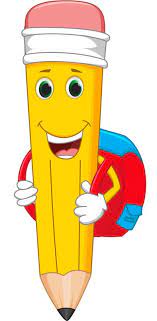 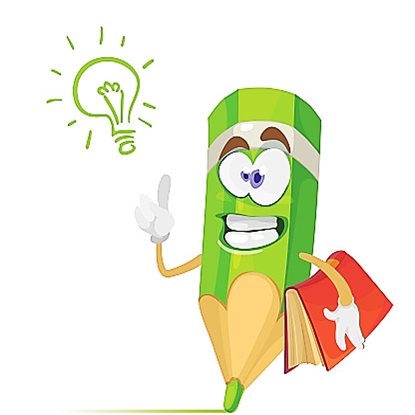 Впораюсь із завданнями!
Відчую 
успіх!
Буде цікаво!
Буде легко!
Пригадай
З чого складається слово?  Які бувають звуки?
Як вимовляються голосні, приголосні звуки?
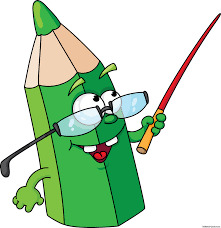 Чим позначаються звуки на письмі? 
Які бувають букви?
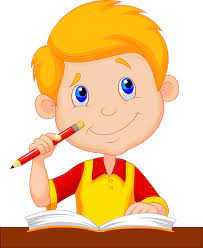 Назви друковані букви
А В Е И І К Л М Н О П С У
Українська абетка. Рукописні букви
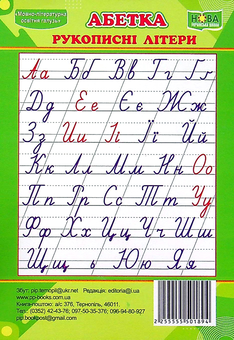 Розглянь українську абетку. 
В ній 33 літери.
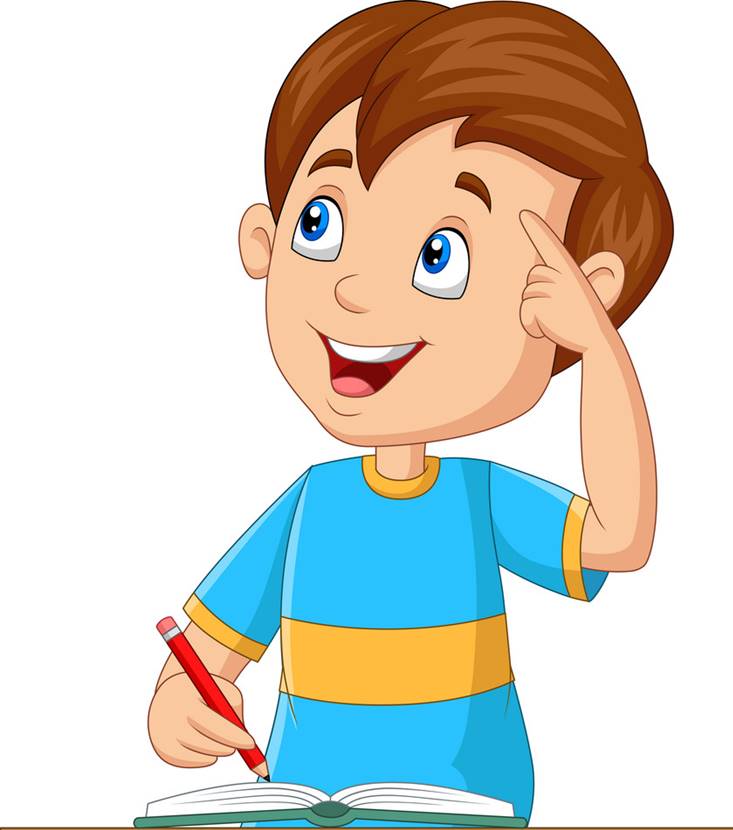 Назви букви червоного кольору. 
Які звуки вони позначають?
Назви букви приголосних звуків, які ми вже вивчили
Повідомлення теми уроку
Сьогодні на уроці повторимо написання вивчених рукописних букв. Запишемо друковане речення рукописними буквами
Корінь науки гіркий, 
а плід смачний.
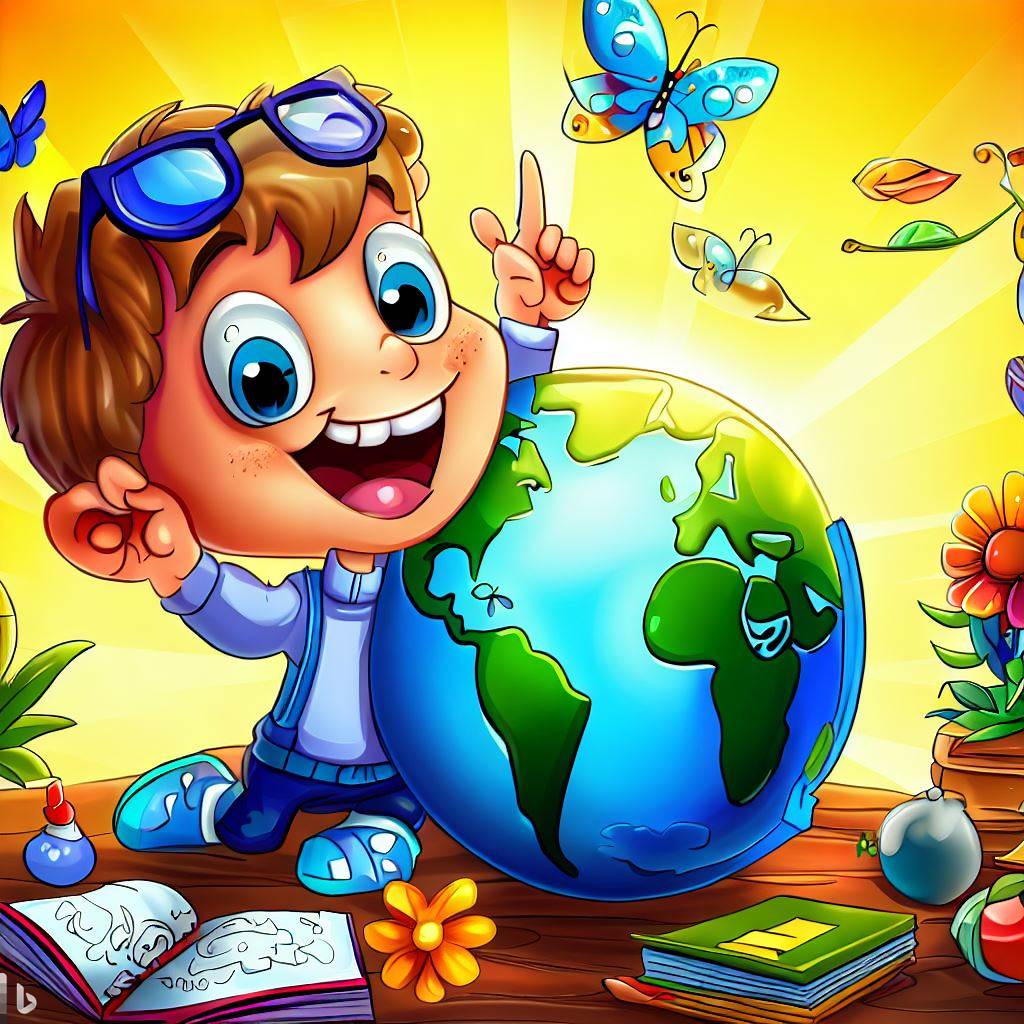 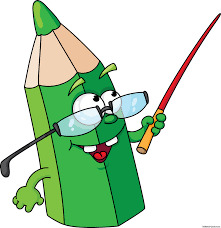 Як ти розумієш це прислів’я?
Побудуй у першому рядку звукові схеми слів
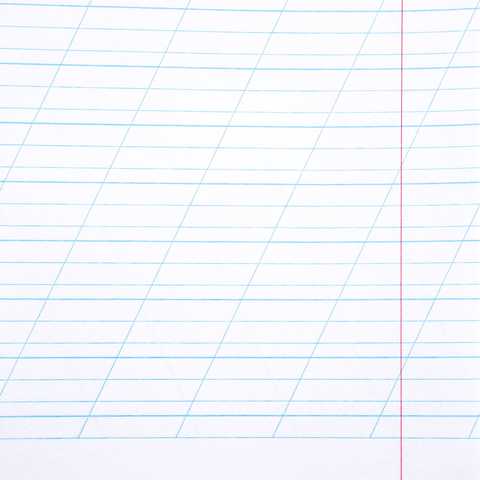 Корінь науки
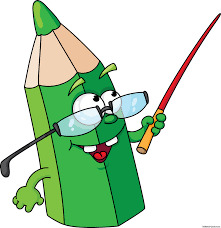 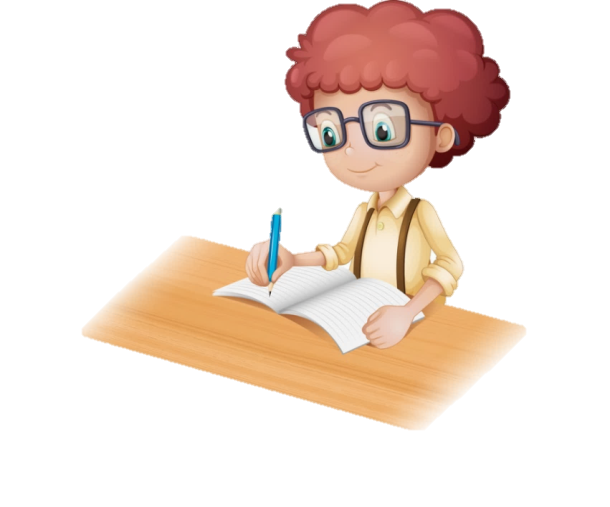 Пригадай, з якої букви записуємо власні назви країн, міст, річок, планет, островів, клички тварин. 
Напиши рукописні великі букви названих слів.
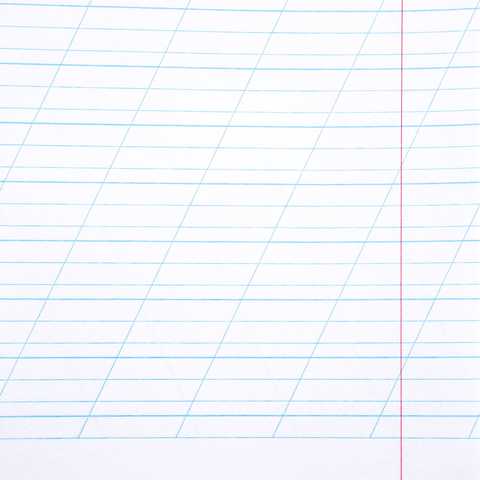 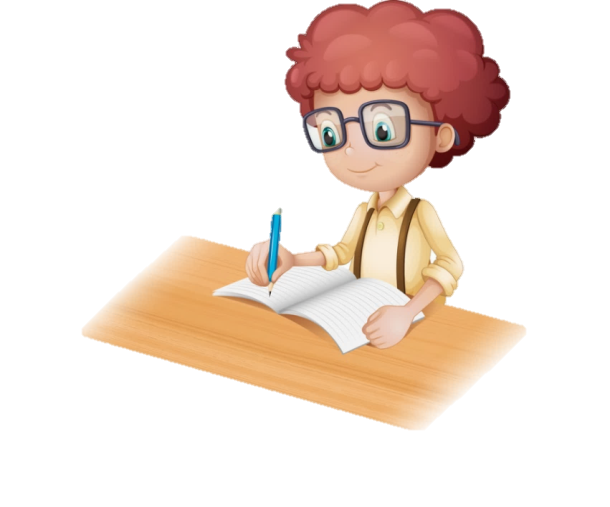 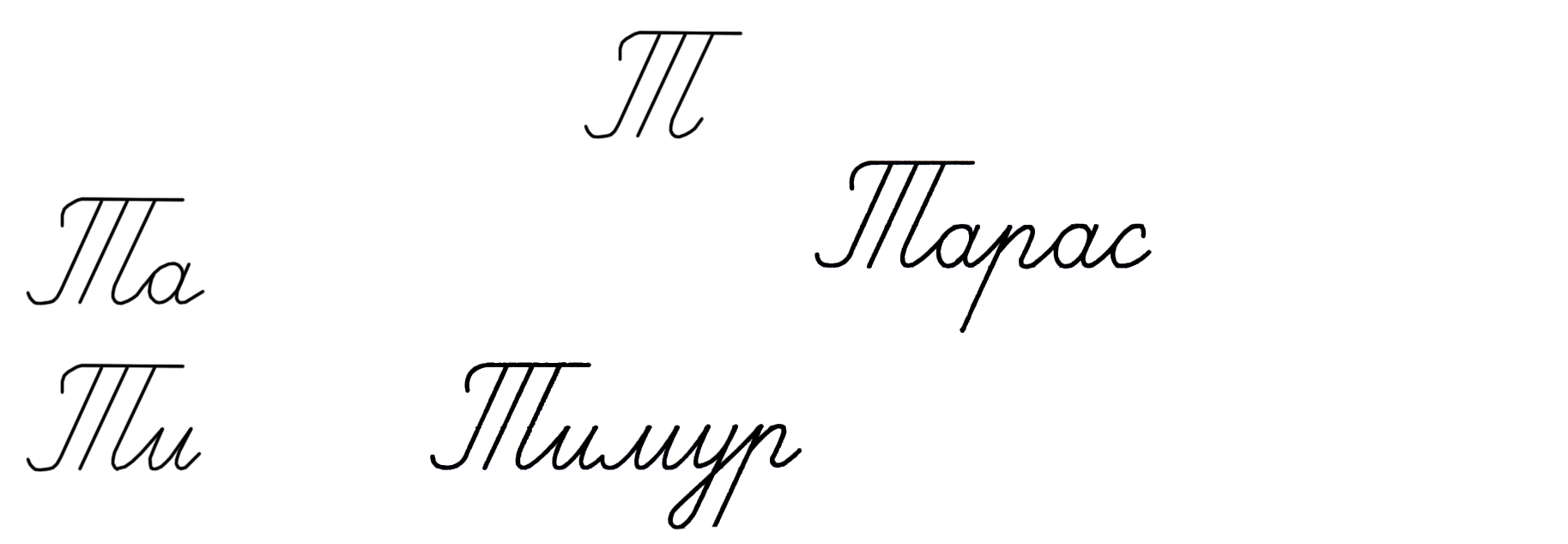 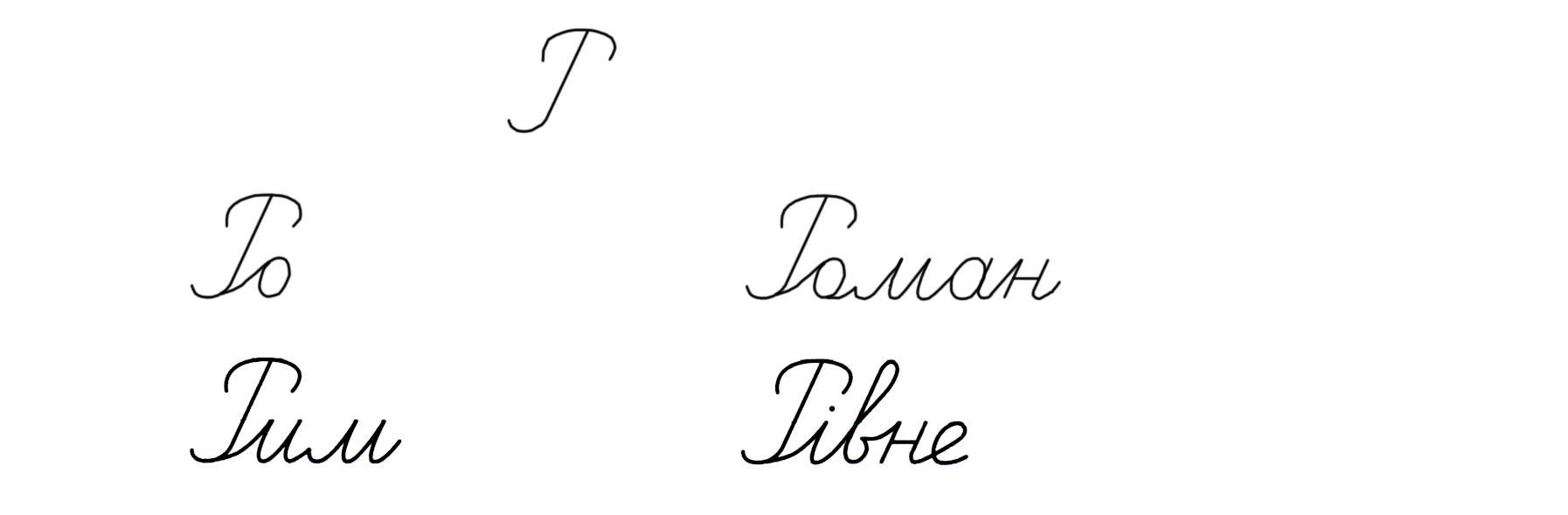 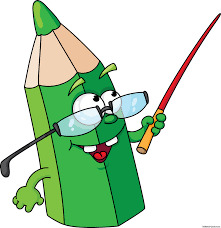 Токіо (місто)
Румунія (країна)
Прут (ріка)
Венера (планета)
Крим (півострів)
Додай склади і утвори слова
Прочитай склади. Згадай, в яких словах вони можуть зустрітись.
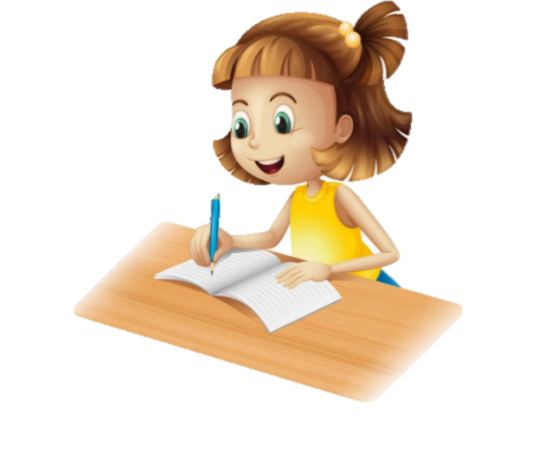 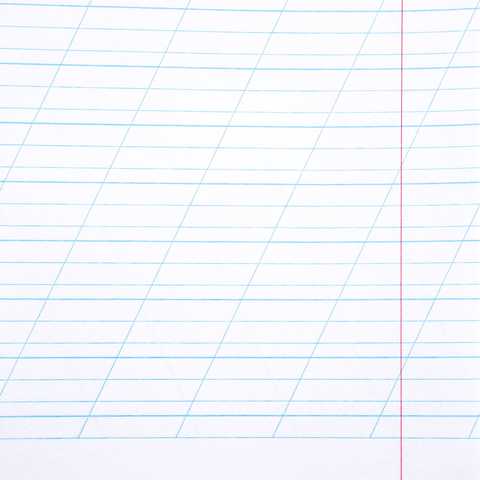 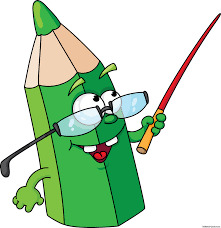 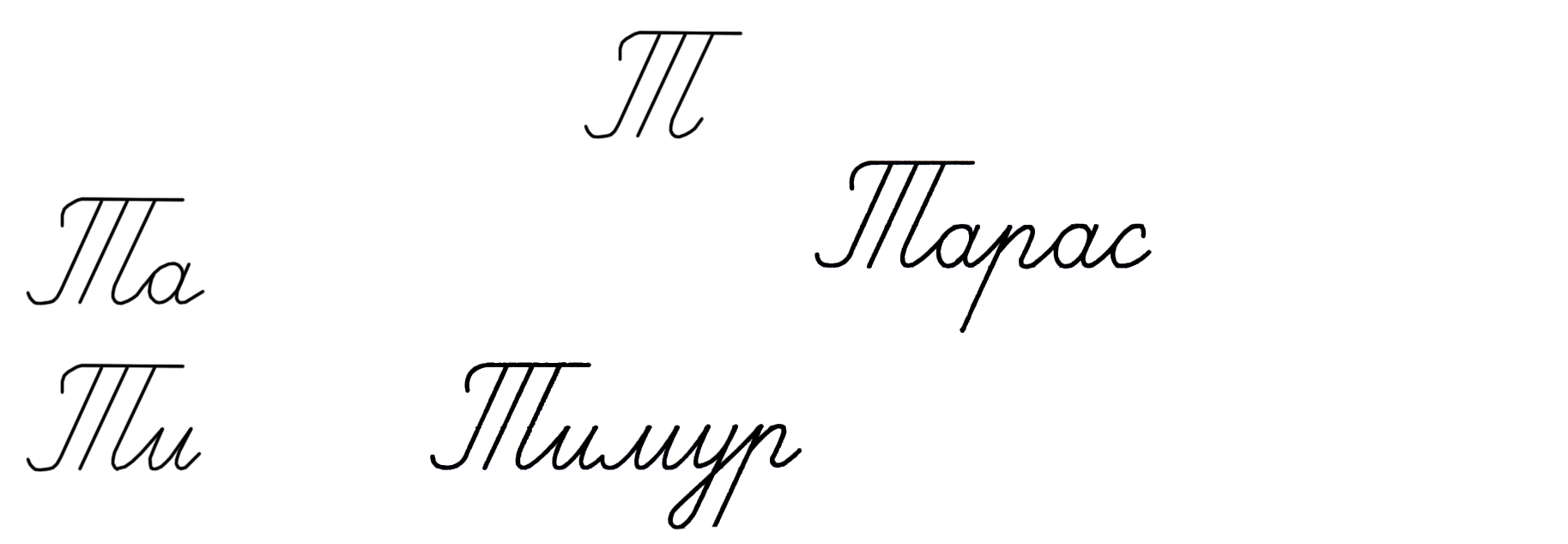 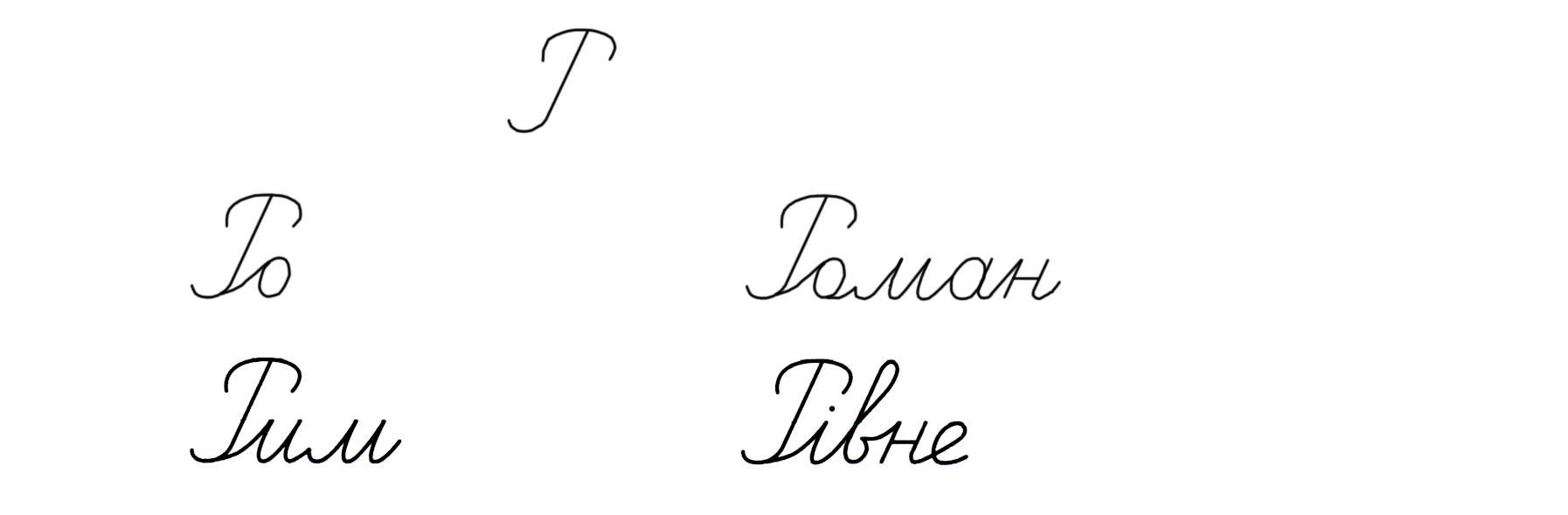 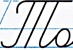 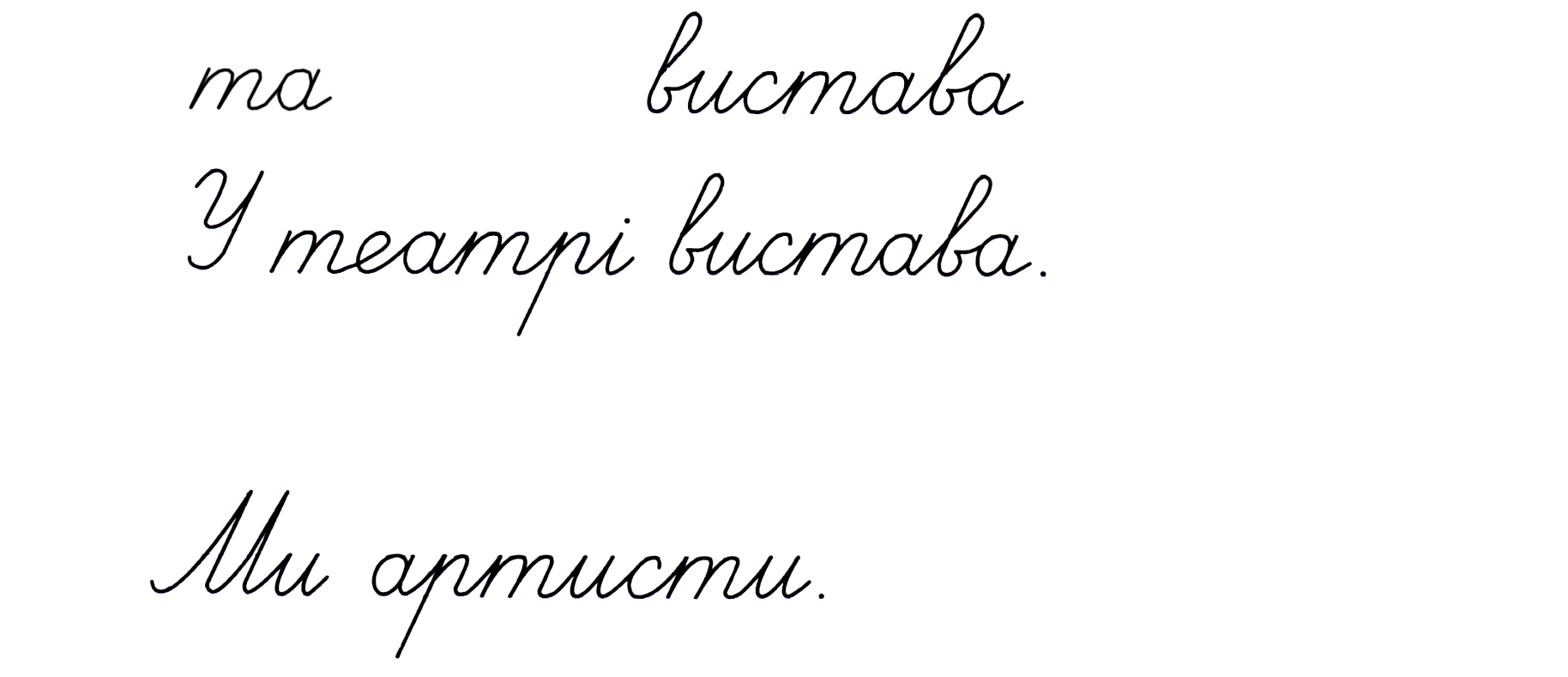 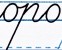 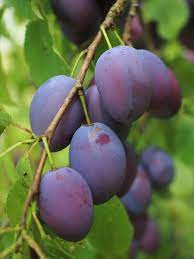 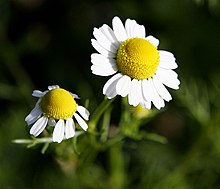 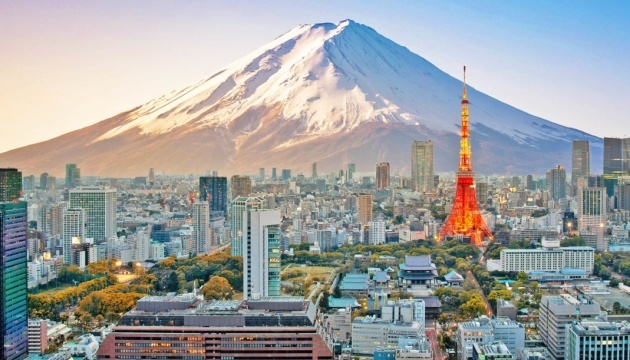 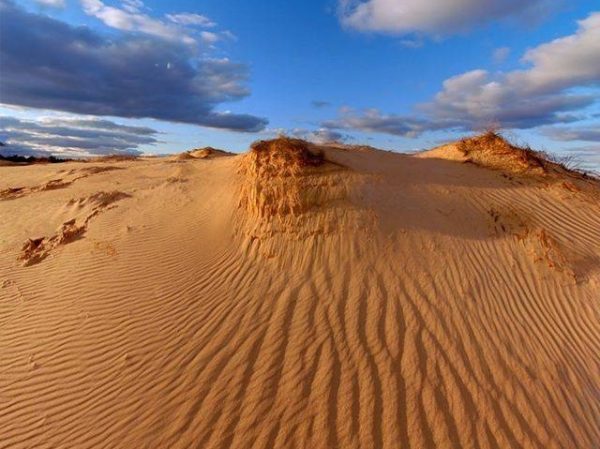 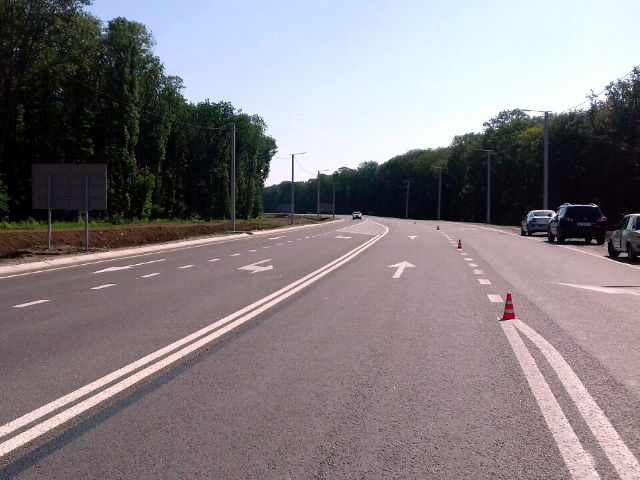 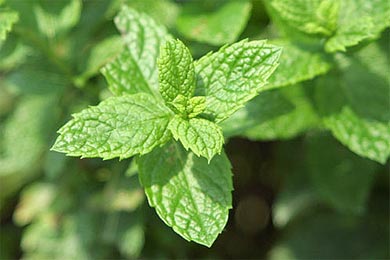 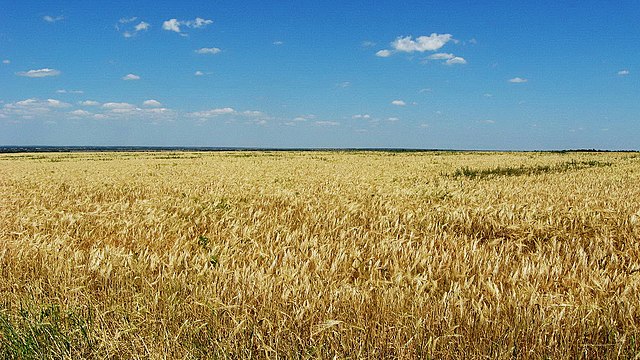 Запиши речення рукописними буквами
Зверни увагу в реченні перелічуються рослини, тому при запису між ними ставляться коми. Прочитай речення ще раз. Скільки в ньому слів? 
Яка помилка є в запису речення? Речення закінчується крапкою.
Розглянь малюнки. Чим відрізняються тополі від кактуса і капусти? 
Прочитай речення. Про які рослини йде мова?
Тополі, кактус, капуста – рослини
.
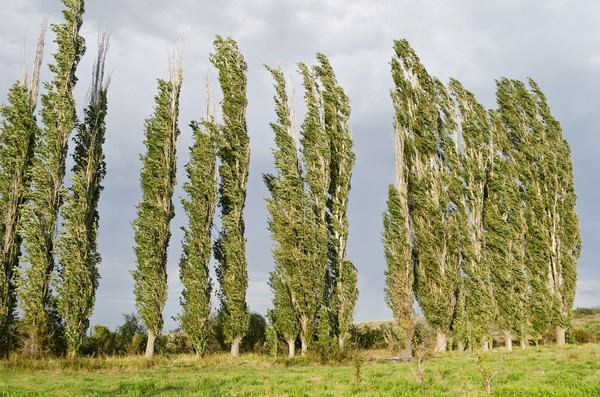 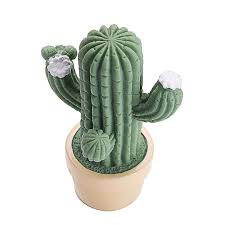 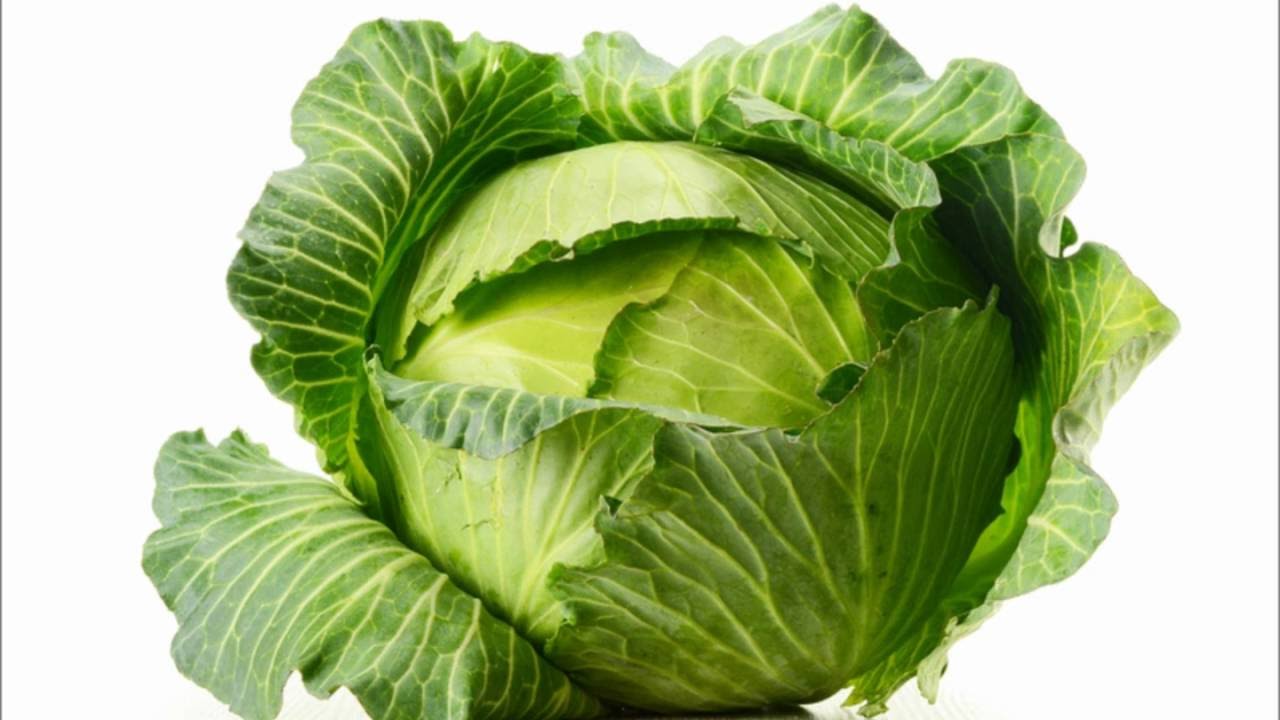 Вправа «Мікрофон»
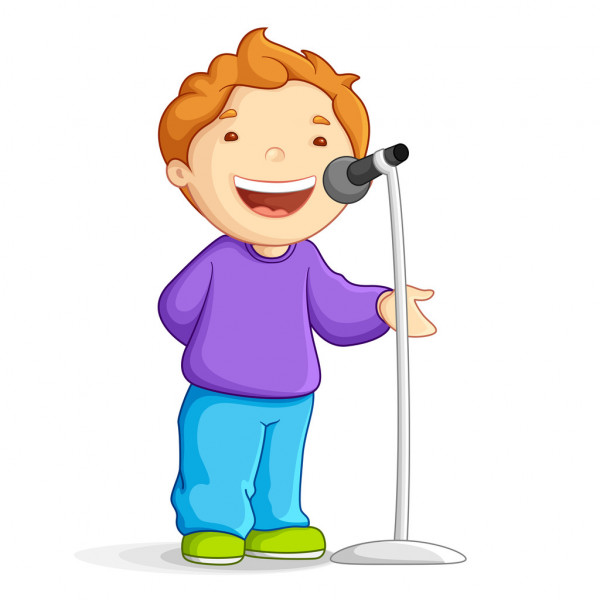 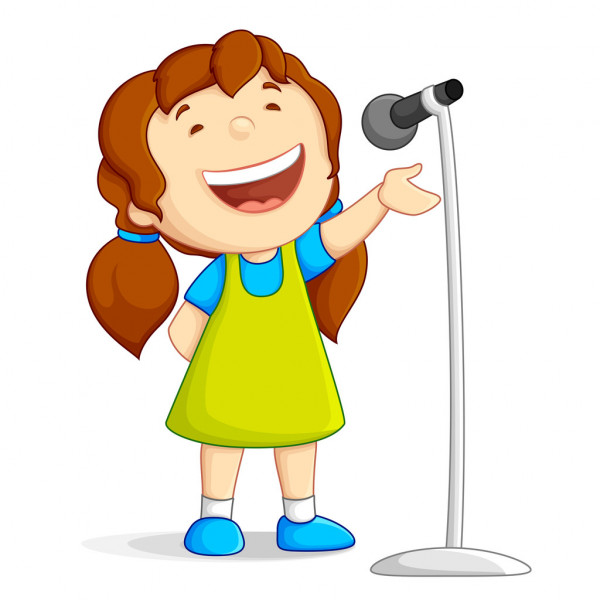 Чи важко було працювати сьогодні на уроці? Чому?
Що сподобалося виконувати найбільше? Чому?
Намалюй сонечко біля того рядка, де у тебе найкраще вийшли літери або слова.
Рефлексія. Обери свій олівець.
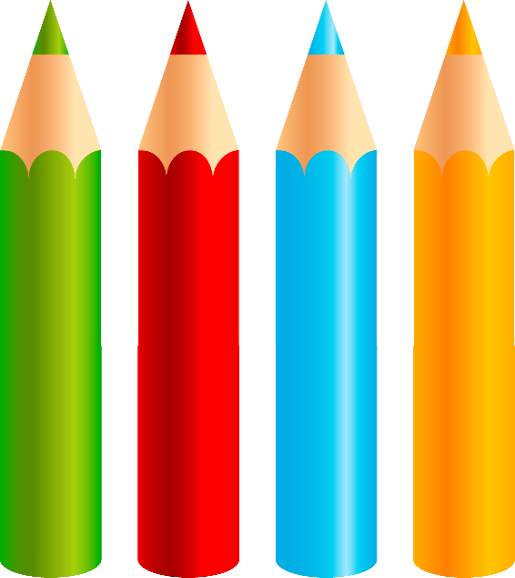 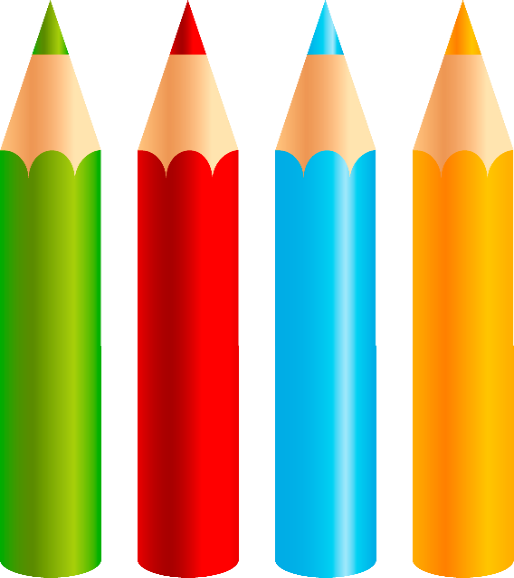 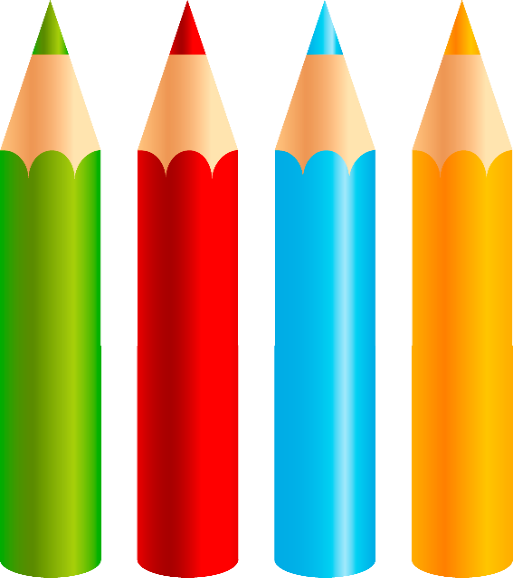 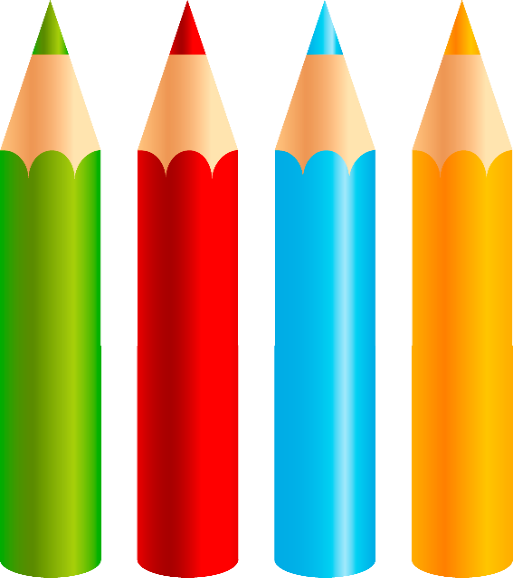 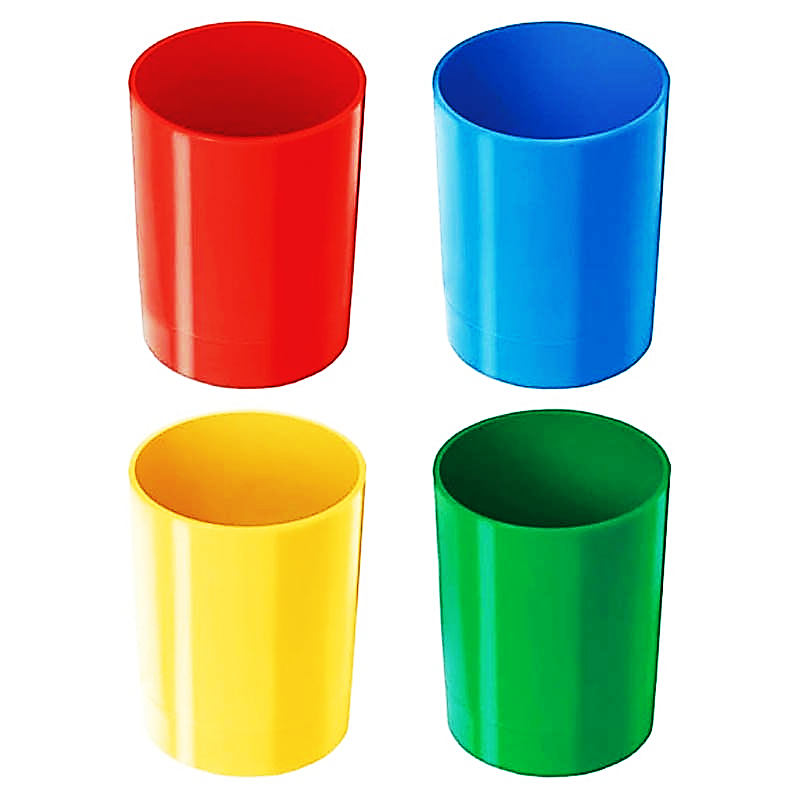 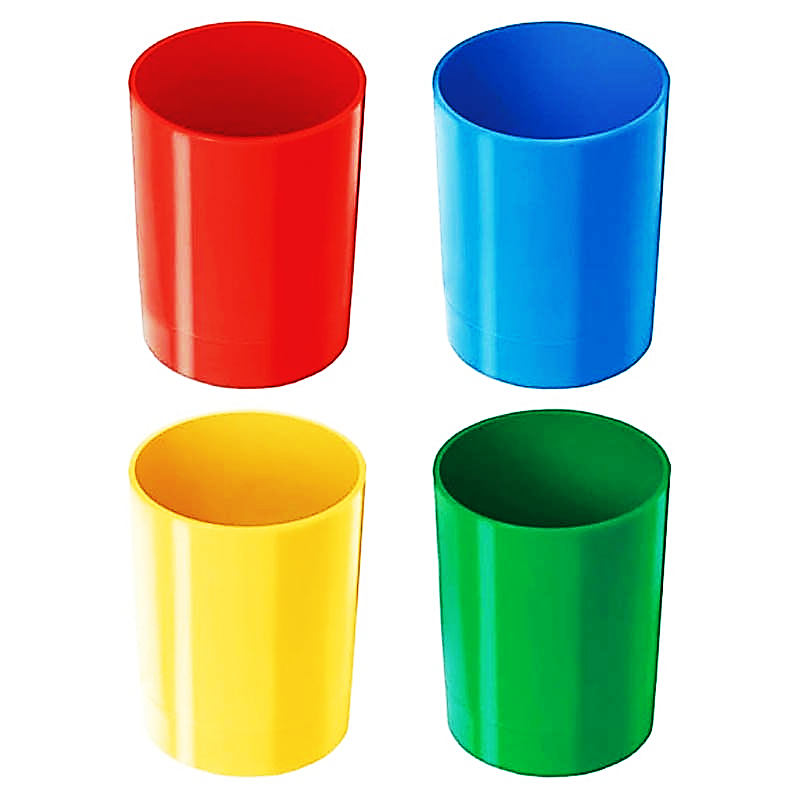 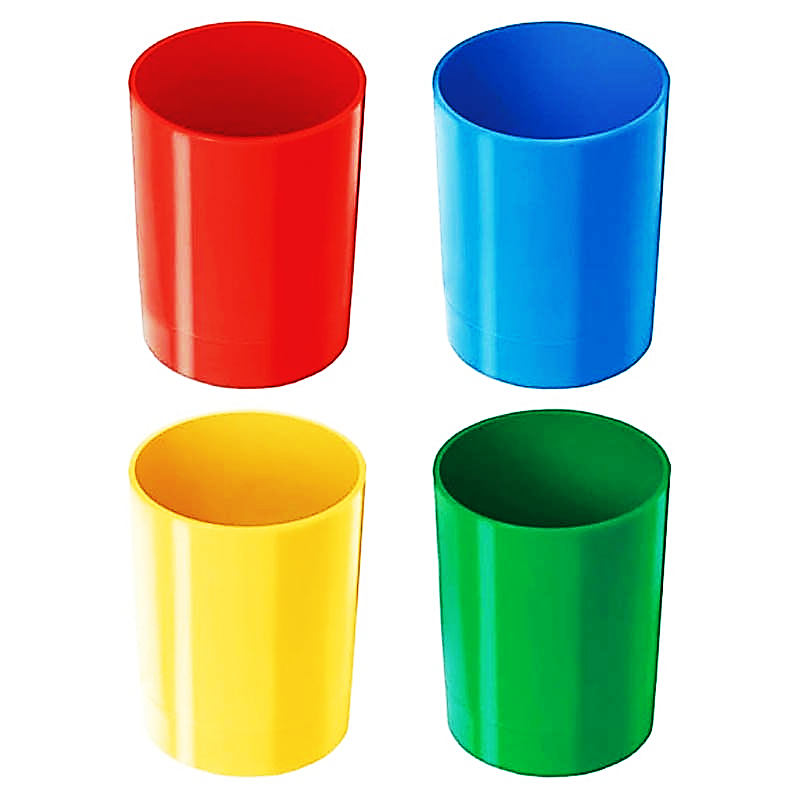 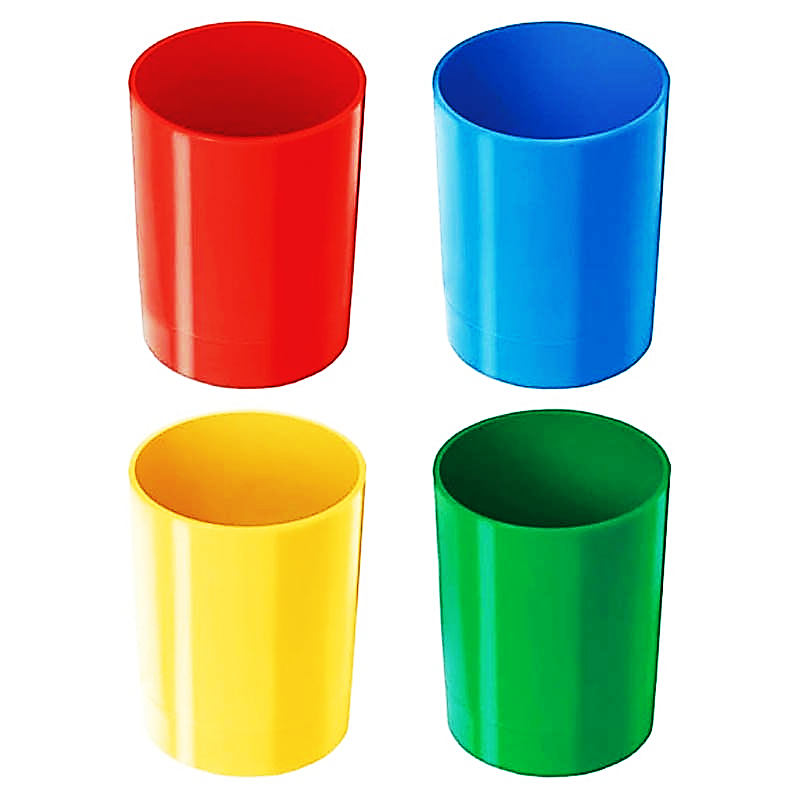 Можу краще!
Було легко!
Було важко!
Було цікаво!
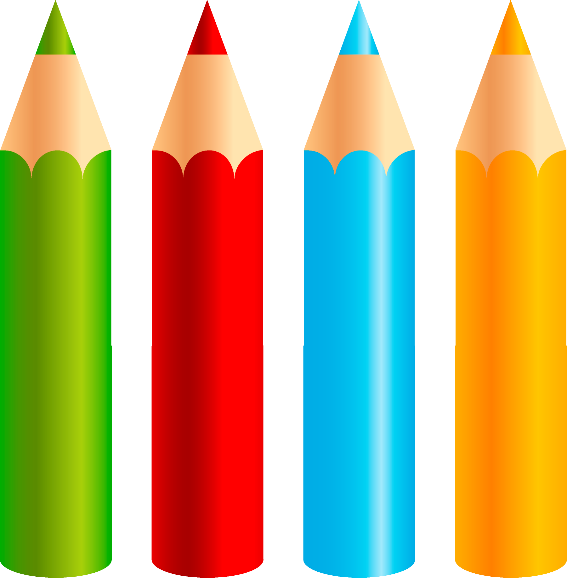 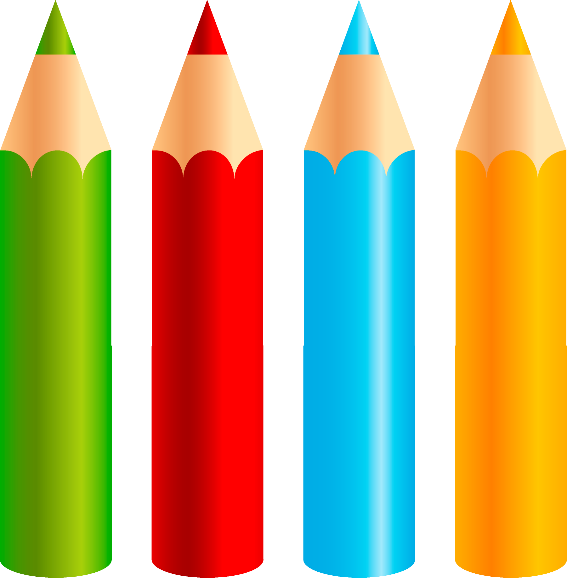 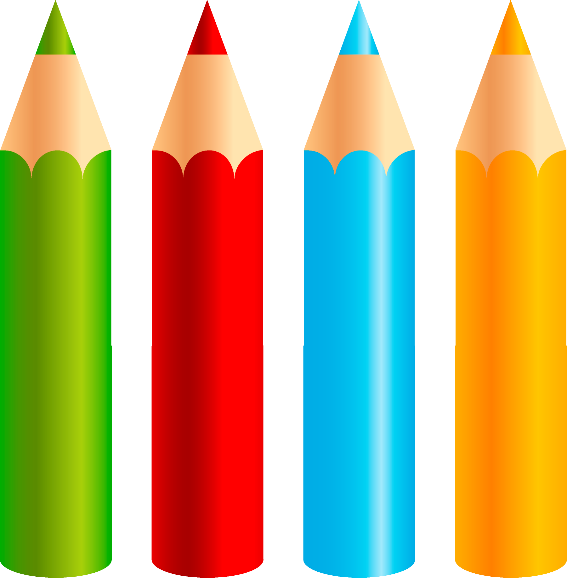 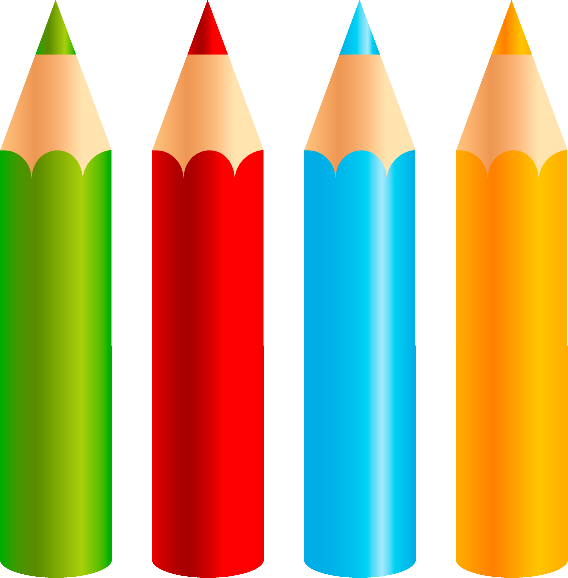